Адаптация первоклассника к школе
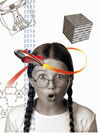 1-й класс – 
это существенные изменения в жизни маленького человечка, он расстается с тем, что было таким привычным и родным, и вступает в новый мир, полный не только интересных моментов, но и таящий в себе некоторые опасности.
Почему такое пристальное внимание?
Школьная адаптация – динамический процесс прогрессивной перестройки функциональных систем, обеспечивает возрастное развитие

Механизмы, возникшие в процессе  адаптации первоклассника будут вновь и вновь проявляться, использоваться, и таким образом закрепляться в структуре личности и характера.
Начальная школа закладывает не только базовые умения и навыки, а формирует прежде всего:
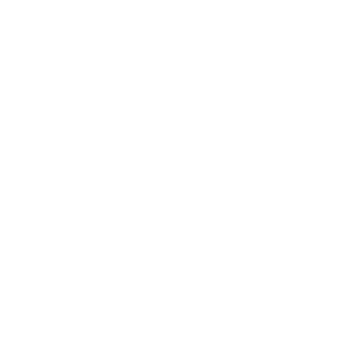 Развитие 
самоорганизации 
и самоконтроля.
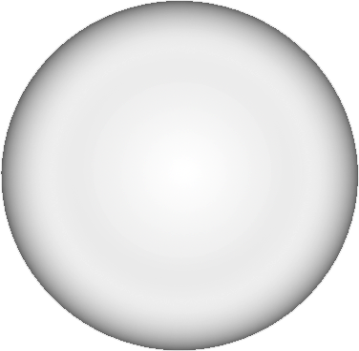 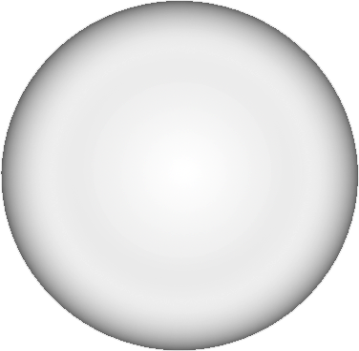 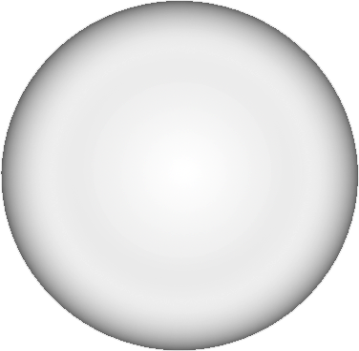 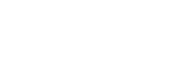 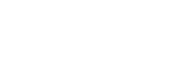 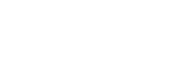 Умение учиться
Самостоятельно
 добывать 
новые знания
 и умения
Школьная адаптация – процесс перестройки познавательной, мотивационной и эмоционально-волевой сфер ребенка при переходе к систематическому, организованному школьному обучению.
Сферы адаптации
Адаптация к изменениям общих условий и режима жизнедеятельности
 Адаптация к новой социальной среде
Адаптация к изменившейся ведущей деятельности
Изменения во всех сферах
Исключительно остро
освоение нового школьного пространства
выработка нового режима дня
вхождение в новый, нередко первый, коллектив сверстников
принятие множества ограничений и установок, 
регламентирующих поведение;
установление взаимоотношений с учителем
Новая социальная ситуация ужесточает  условия жизни ребенка
построение новой гармонии отношений в домашней, 
семейной ситуации
Трудности первоклассника
Этапы адаптации
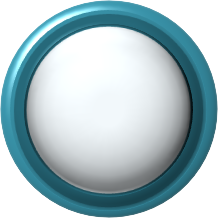 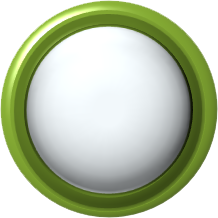 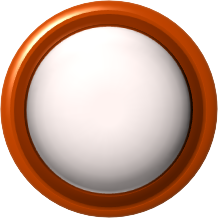 Неустойчивое приспособление
Устойчивое приспособление
Ориентировочный
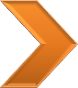 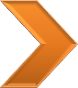 Низкая неустойчивая работоспособность, высокое напряжение сердечно-сосудистой системы
Нарастают и становятся устойчивыми показатели работоспособности
Снижается напряжение жизнеобеспечивающих систем организма
Д л и т с я 6 - 9 н е д е л ь
[Speaker Notes: Content Layouts]
Критерии адаптации
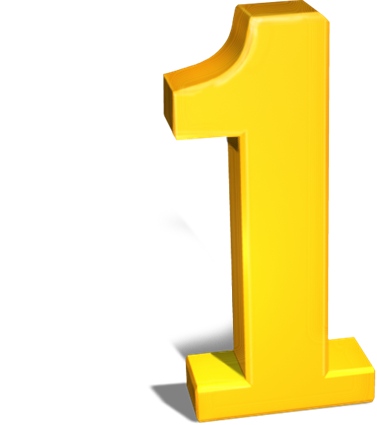 Адекватность поведения
Реализация личностного потенциала
Принятие роли ученика
Самоконтроль и организация собственной деятельности
Критерии дезадаптации
Повышенная 
отвлекаемость
неорганизован
Замедленный
Темп
деятельности
Шумный, 
крикливый
Не понимает
 задания
Зажатый,
Скованный, 
робкий
Нарушения сна,
аппетита
слезливость
Эмоциональные
вспышки
Головные боли, 
боли в 
области живота
Спасибо за внимание
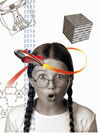